Managing Crisis Communications During the COVID-19 Pandemic
April 22, 2020
Speakers
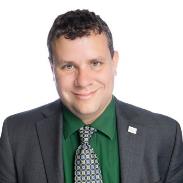 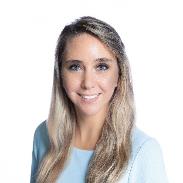 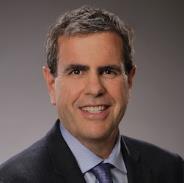 Thomas Bryer
Professor
University of Central Florida
Thomas Bakaly
CEO
Beach Cities Health District
Sarah Stoeckel
City Council Member
City of Titusville, Florida
Critical Communications Amidst COVID-19
Beach Cities Health District
Tom Bakaly, CEO
Agenda
About Beach Cities Health District
Critical Situations Plan
COVID-19 Plan
Integrated Health Promotions & Communications
Based on Public Feedback
About Beach Cities Health District
California Healthcare District (special service district)
Five-member elected board
Mission: To enhance community health through partnerships, programs and services for people who live and work in Hermosa Beach, Manhattan Beach and Redondo Beach
Vision: A health beach community
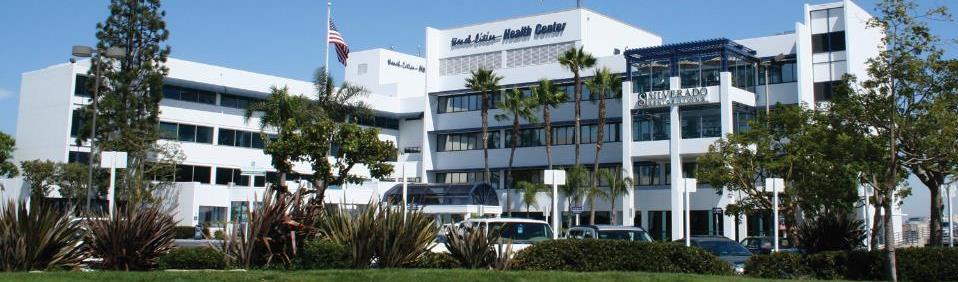 65 Years of Improving Health
1955 	Community votes to fund South Bay Hospital
1960 	South Bay Hospital opened
1984 	Building leased to outside management (Tenet)
1998 	Tenet leaves and BCHD focuses on preventive health
2010	The Beach Cities are chosen for the Blue Zones Project
2017	Announces proposed plans for the Healthy Living Campus 
TODAY 	BCHD delivers 40+ programs and services in the community
2019-2021 Health Priorities
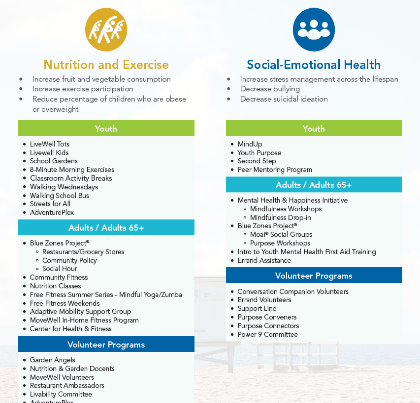 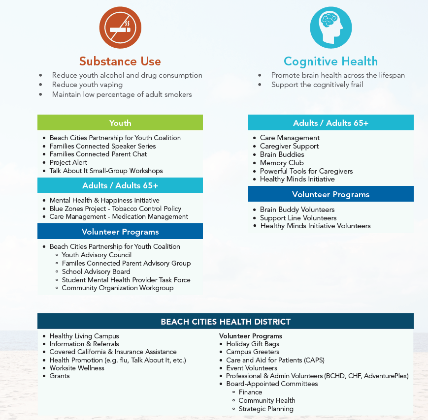 BCHD Communications
Professional Communications Team
Aligned with Organizational Goals
Critical Situations Plan
Step-by-step reference guide
One-Voice (clear message)
Daily Updates – aligned with Joint Information Center (JIC)
Shift from grassroots (in-person) to calls and online tactics
BCHD COVID-19 Plan
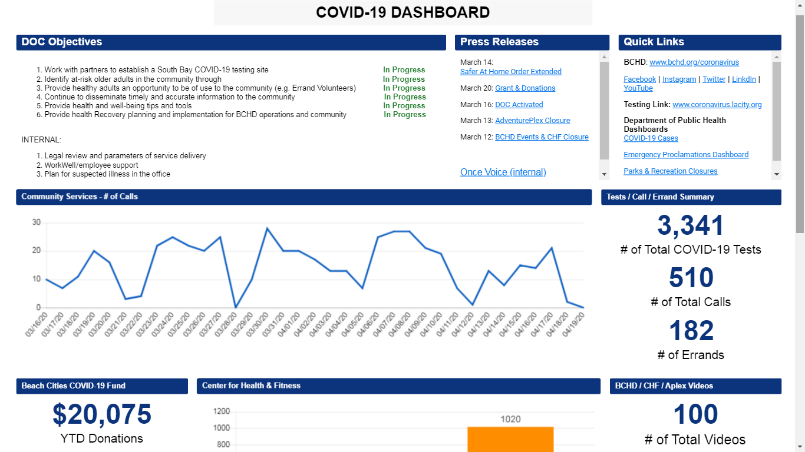 COVID-19 Communications Objectives
Continue to disseminate timely and accurate information to the community

 Provide health and well-being tips and tools
BCHD Communications
Posters / Flyers
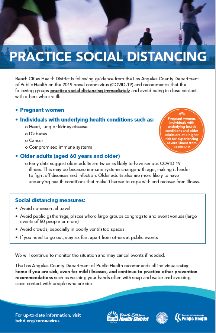 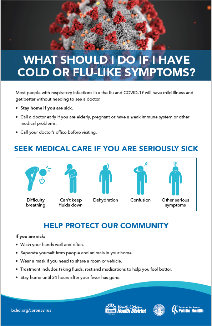 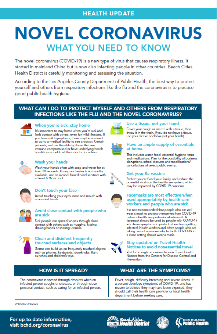 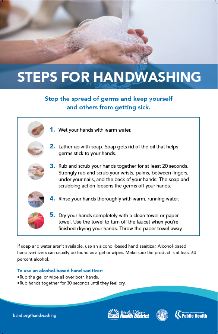 JIC Survey
3,512 Responses from Beach Cities
57% extremely or very worried
Top three biggest challenges:
64% general anxiety
50% social isolation/places to go
49% purchasing supplies (e.g. toilet paper)
43% Daily communication 
Email and text messaging preferred
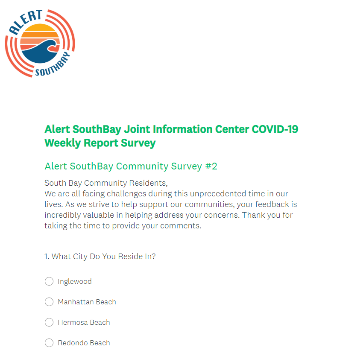 COVID-19 Communications
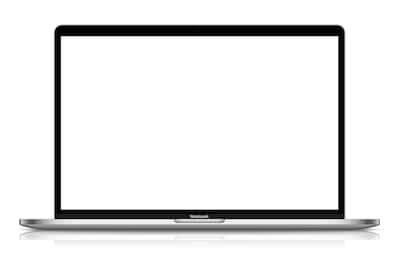 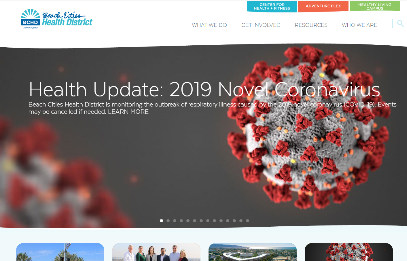 bchd.org/coronavirus
E-Newsletters
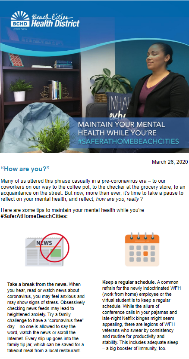 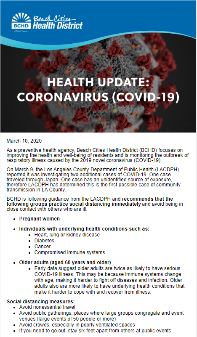 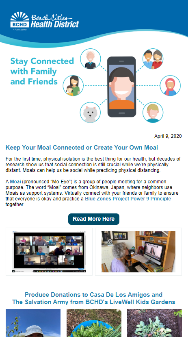 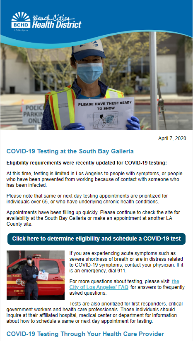 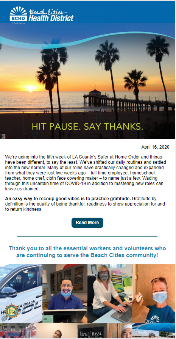 Social Media
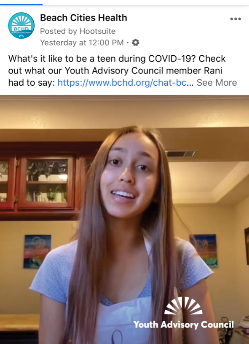 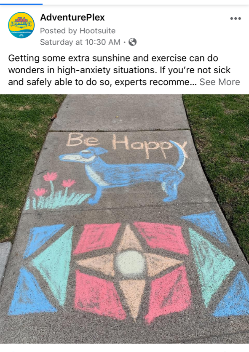 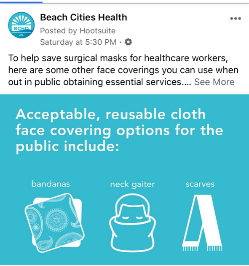 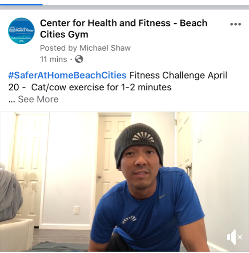 Summary
Have a plan
Clear message
Daily updates
Shift from grassroots (in person) to calls and online tactics
Align message with what public wants to hear about
Managing Crisis Communications During the COVID-19 Pandemic
Thomas Bryer, PhD (University of Central Florida) and Sarah Stoeckel, PhD (City of Titusville, Florida)
Agenda
Social Media vs. Online Engagement Tools
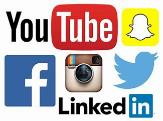 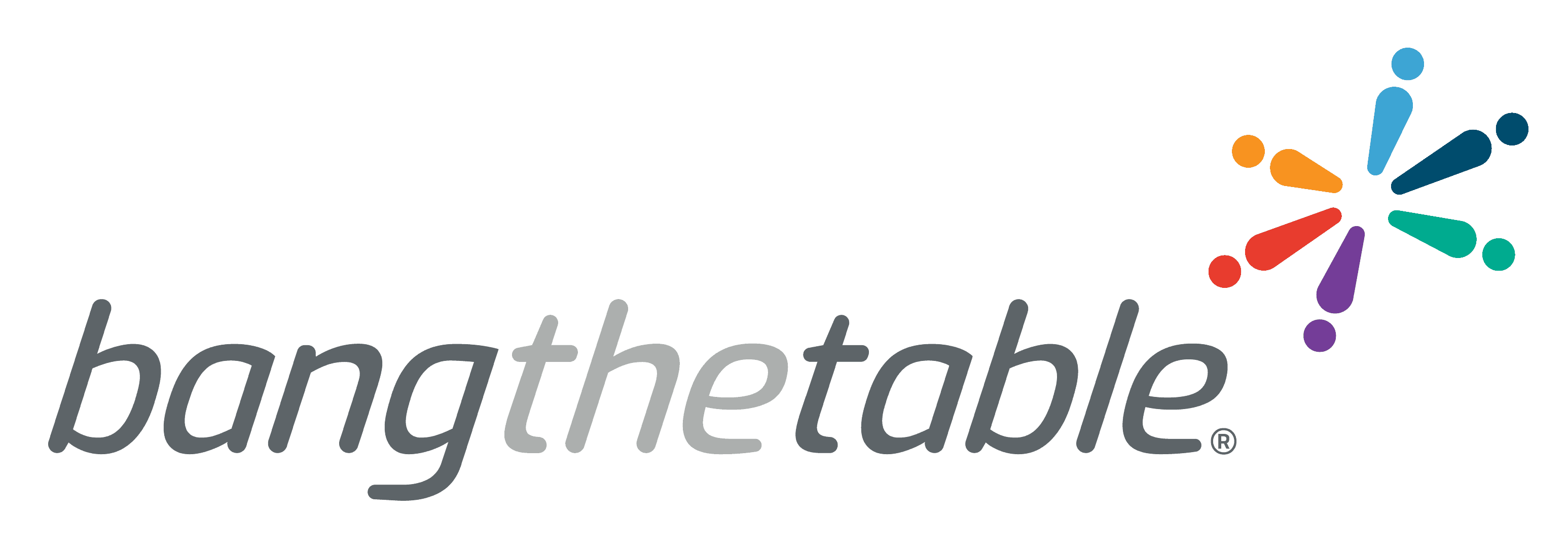 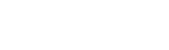 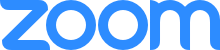 Approaches to Social Media and Online Engagement
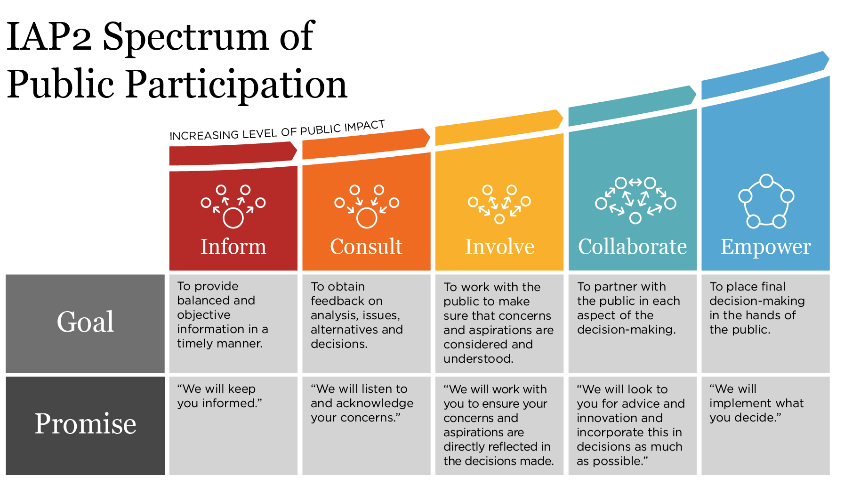 Elements of an Effective Social Media Policy
Citizen Conduct
Employee
Access
Legal Issues
Account 
Management
Acceptable Use
Security
Employee
        Conduct
Content
Adapted from the Center for Technology in Government
Ongoing and Future Legal Issues
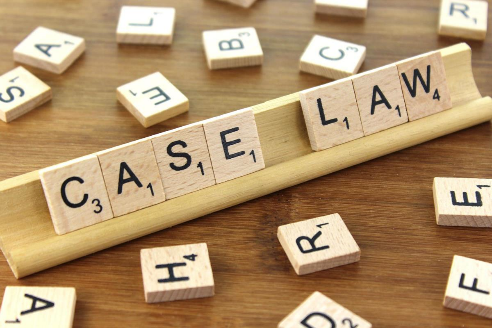 Free speech 
Public Records
Blocking and Deleting
“Public Forum”
Monitoring and Discipline 
ADA
Elements of an Effective Social Media and Online Engagement Operation
Expectation
Management
Rapid
Response
Plan
Defined
Objectives
Relevant
Content
Social Media in Normal vs. Crisis Times
Social Media Strategies During Normal Times
Expect misinformation, rumor, and conspiracy theories. 
Multiple voices for the local government, customized across agencies, functions, and users.
Monitor other social media in your community, sharing information when appropriate.
Bring the people to you; strive for engagement, including consultation and deliberation.
You are maintaining an audience. Keep them engaged through meaningful interactions, including with online engagement tools.
Social Media Strategies During Crisis
Expect misinformation, rumor, and conspiracy theories. 
One voice for the local government, spread as shared post or copy/paste across all government operated social media platforms.
Identify other local social media sites that can share your information, including media, citizen groups, nonprofits, council members, businesses—this is a good opportunity to assemble a directory of social media sites and site manager information for local groups and organizations.
Go where the people are; do not assume they know where to look and strive for information sharing.
You are gaining and audience. Plan for keeping them engaged post-crisis.
Social Media Strategy Considerations
Communication Content Strategies During Crisis
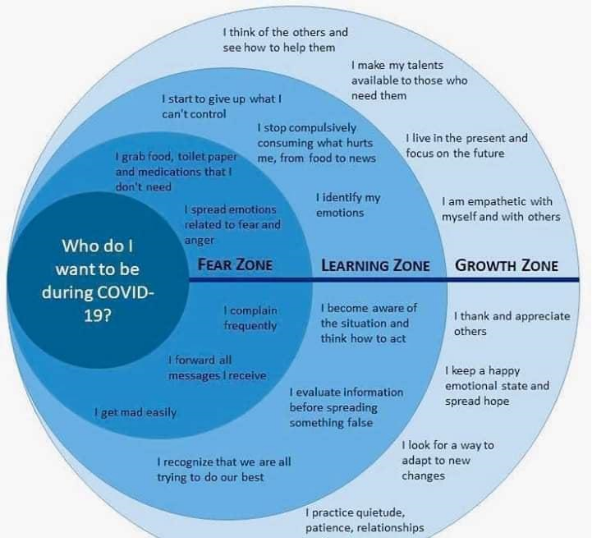 Know Your Audience and Content Development
Calming Fear

Moving from Fear to Growth

Facilitating Community
Calming Fear
Use all available communication tools already in the  tool chest, including the “traditional” tools of static website, email list, and postal mail
Post daily information sharing updates on social media channels (remember, one voice!) and static websites, even if there is nothing new to report
Maintain a single online landing page for resources for each core stakeholder group, specifically individuals & families, businesses, and nonprofit organizations
Share videos of public service professionals describing their job and what role they have in the response (e.g. police, bus driver, teacher, et cetera)
Moving from Fear to Growth
Post and share opportunities to be part of the support network (note, this can be coordinated through nonprofit partners in the community)
Share videos of community volunteers introducing themselves and sharing what they are doing
Be firm and encouraging simultaneously (Maintain social distance and stop the spread of the virus; help us help each other by volunteering)
Bullet-proof hashtags
Facilitating Community
Using Online Engagement Tools….
Ask for feedback on the government’s communications
Ask for identification of problems/challenges that are not being addressed in the community (e.g. unsupervised youth, stray animals, rental assistance, crime)
Ask for solution ideas to known problems/challenges (note, this an act of consultation, but you can go beyond asking for ideas to co-develop solutions)
NOTE, for each of these, creating a feedback loop is imperative. For example, report weekly or bi-weekly on the discussions and ask for further ideas, or evolve to a higher level of the IAP2 spectrum.
Facilitating Community
Using Social Media Tools….
Link to and tag other online spaces in the community offering support or unique opportunities
Recipe exchange
Virtual museum tours
Educational resources
Library services
“Toilet Paper Finders” (e.g. shopping guides)
Et cetera
Choose the Path for Your Citizen
Public Meetings
ICMA 2020 Pre-Conference Workshop
Questions and Discussion